Neuaufnahmen auf die ITS  (pro Tag)
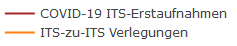 DIVI-Intensivregister
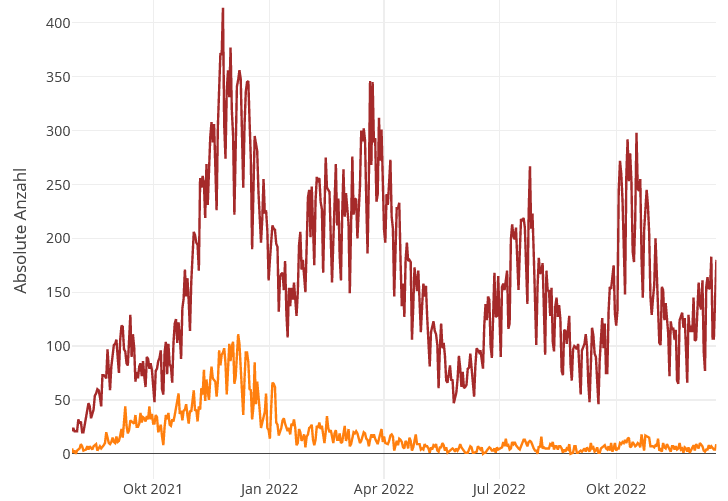 Mit Stand 21.12.2022 werden 1.216 COVID-19-Patient*innen auf Intensivstationen (der ca. 1.300 Akutkrankenhäuser) behandelt.
Erneuter Anstieg der COVID-ITS-Belegung
ITS-COVID-Neuaufnahmen mit +1.028 in den letzten 7 Tagen
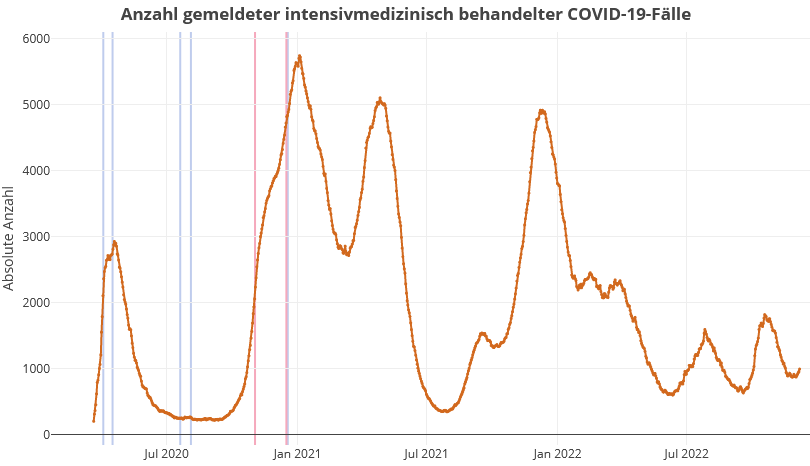 Lock-Down
Lock-Down
5.762
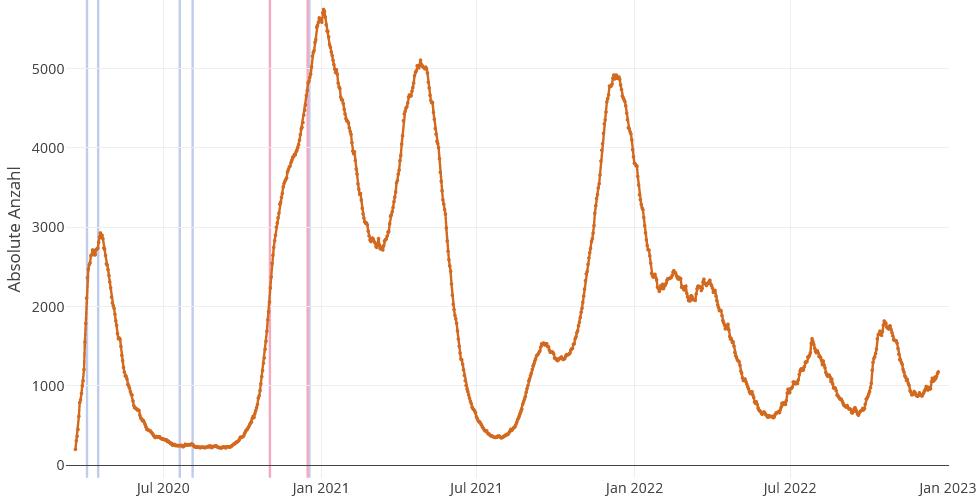 Anzahl verstorbener positiver SARS-CoV-2-Patient*innen auf ITS (pro Tag)
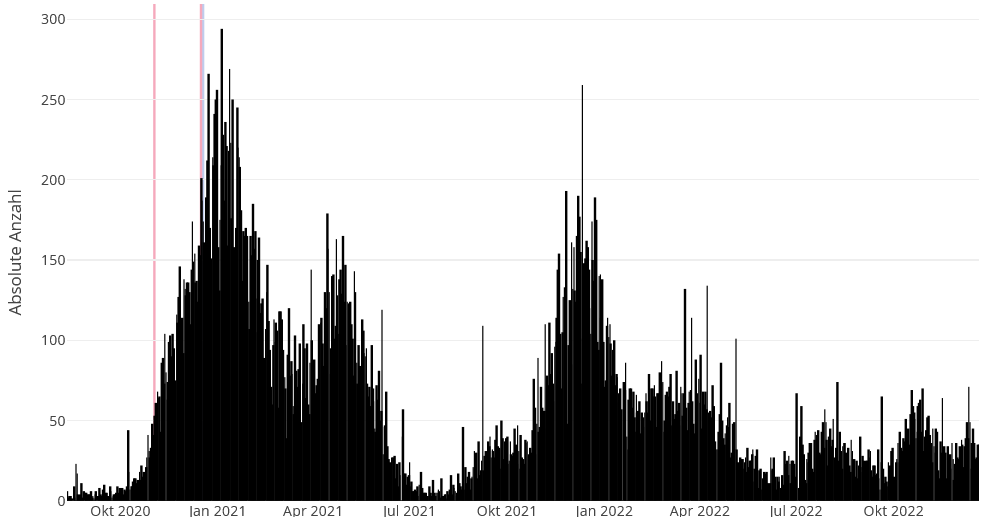 1.216
1
[Speaker Notes: vor 2 Wochen am 07.12.:
Belegung: 995
Neuaufnahmen 7-Tage-Fenster: +884]
Anteil der COVID-19-Patient*innen an der Gesamtzahl betreibbarer ITS-Betten (letzte 8 Wochen)
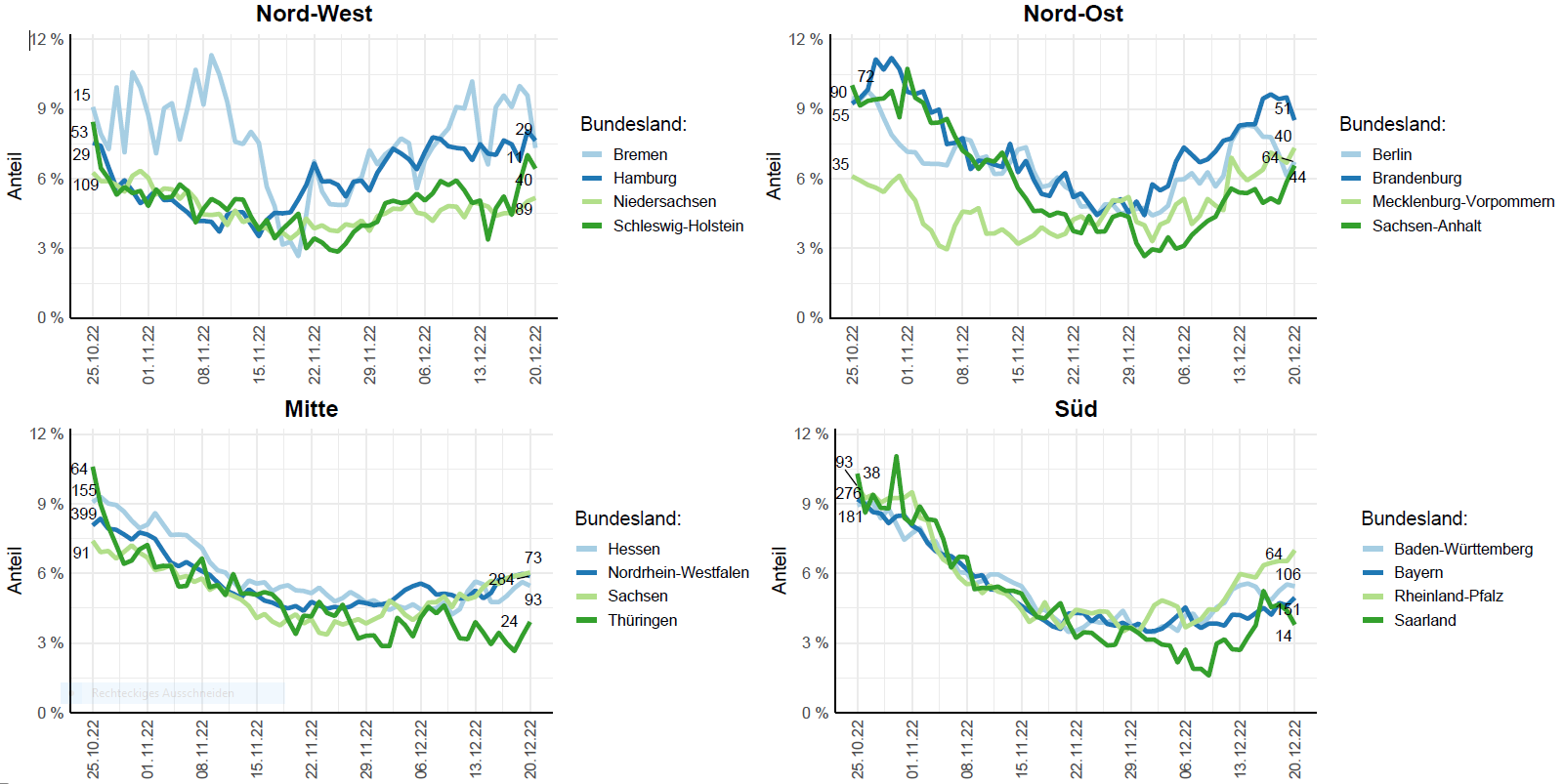 Einschätzung Betriebssituation
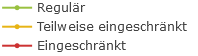 Invasive Beatmung: Belegung und freie Kapazität für Non-COVID
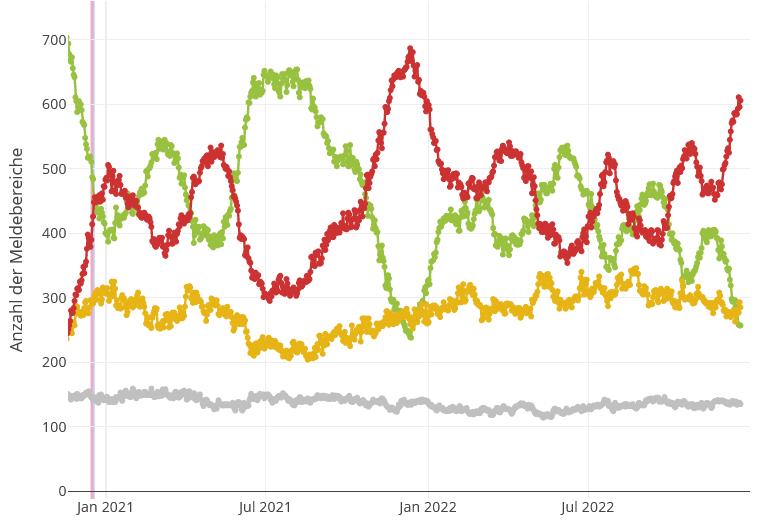 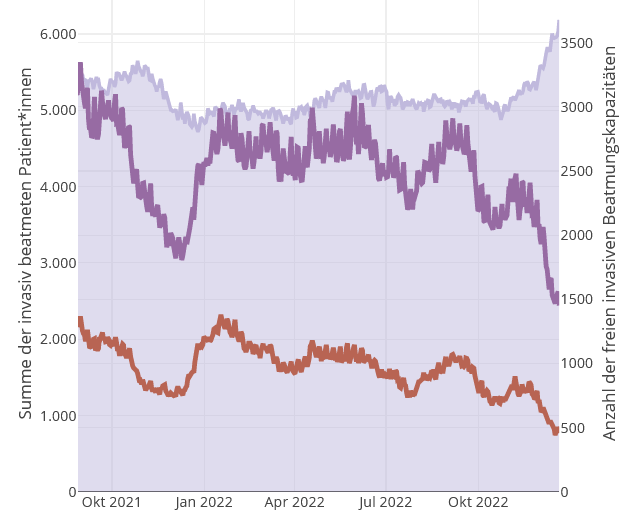 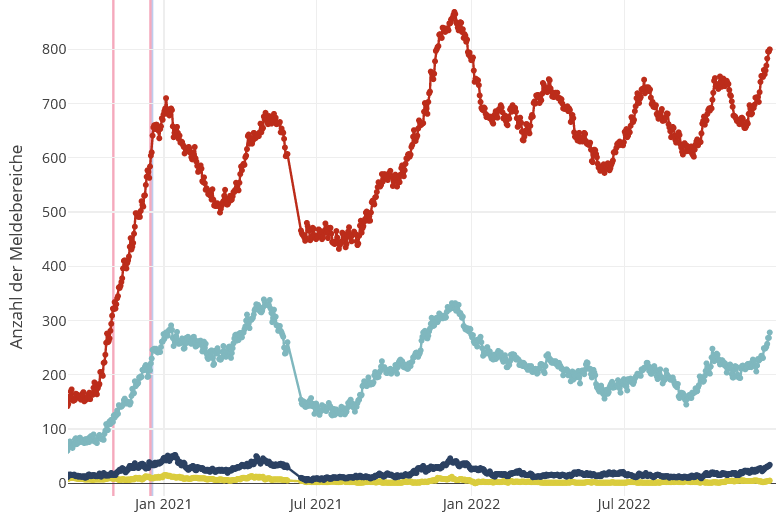 Gründe der Betriebs-einschränkung
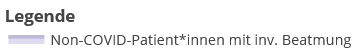 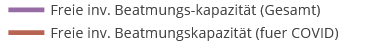 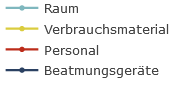 (absolute Anzahlen)
(zoom):
Altersgruppen Entwicklung  (absolut)
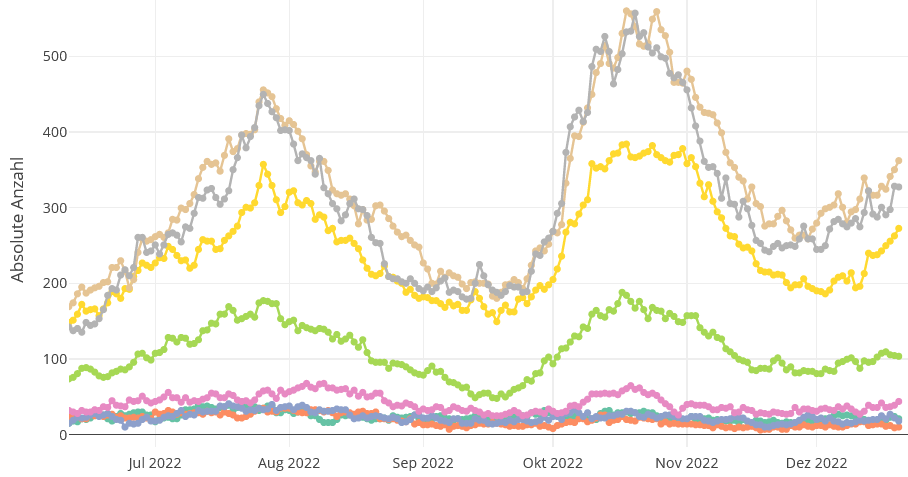 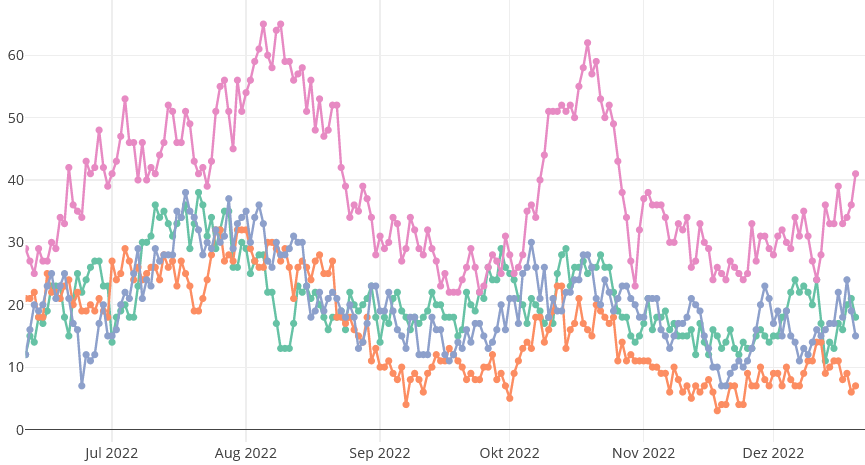 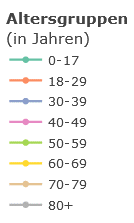 (prozentuale Anteile)
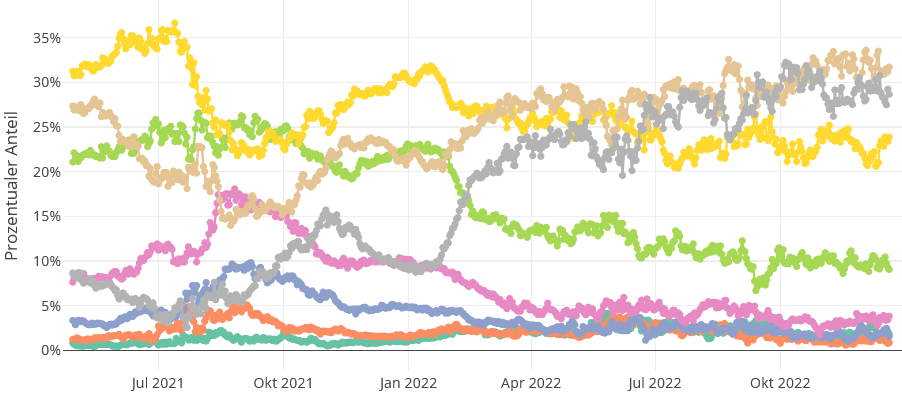 Altersgruppen Entwicklung  (prozentual)
[Speaker Notes: die Gruppe der über 60-jährigen macht über 84 % aus.]
Pädiatrische-ITS: Kapazitäten und Anzahl der Patient*innen mit RSV oder Influenza
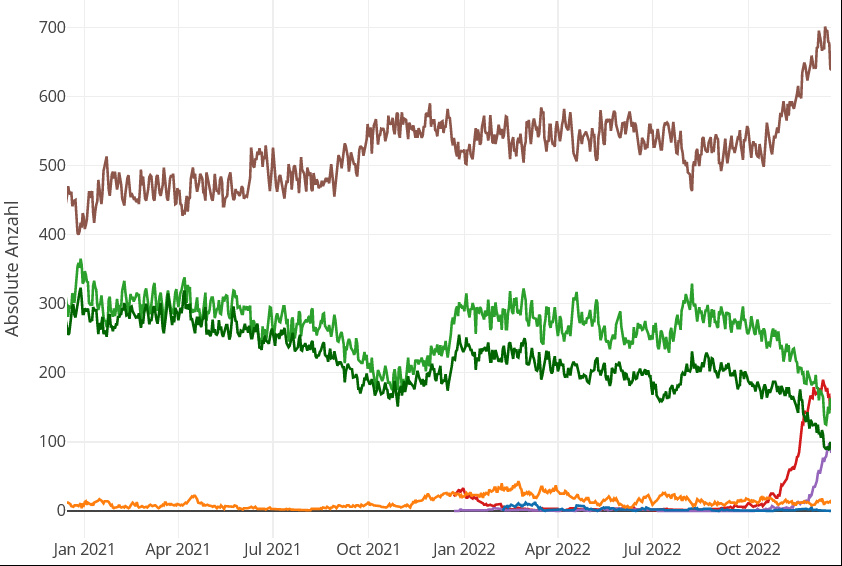 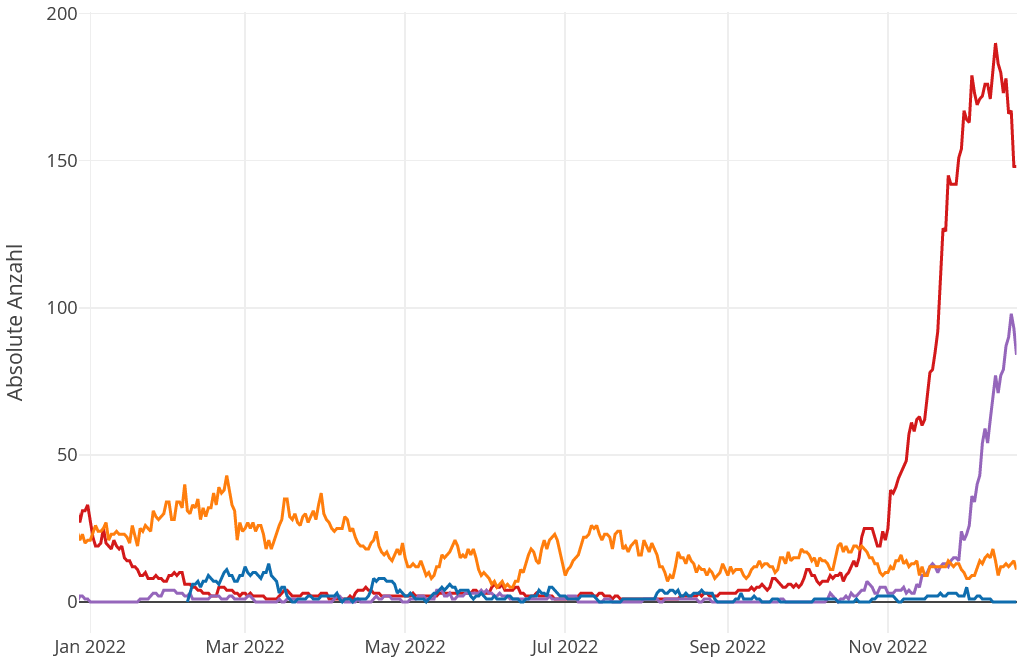 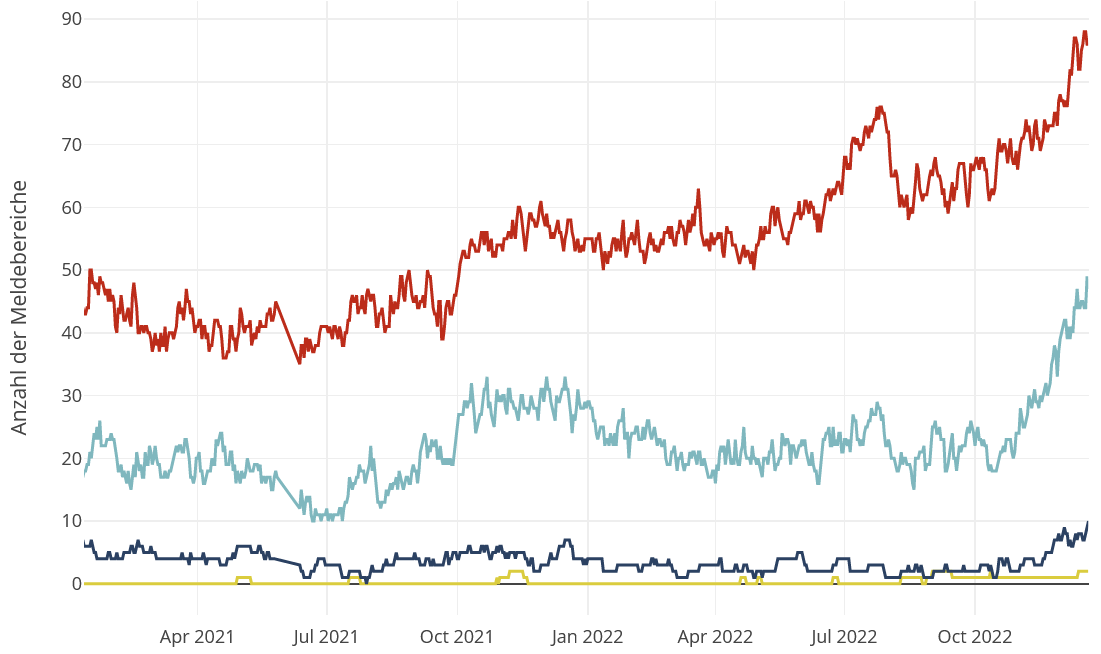 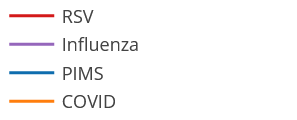 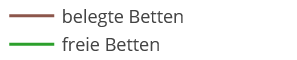 Gründe der Betriebs-einschränkung
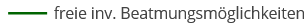 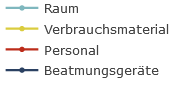 SPoCK: Prognosen intensivpflichtiger COVID-19-Patient*innen
Deutschland
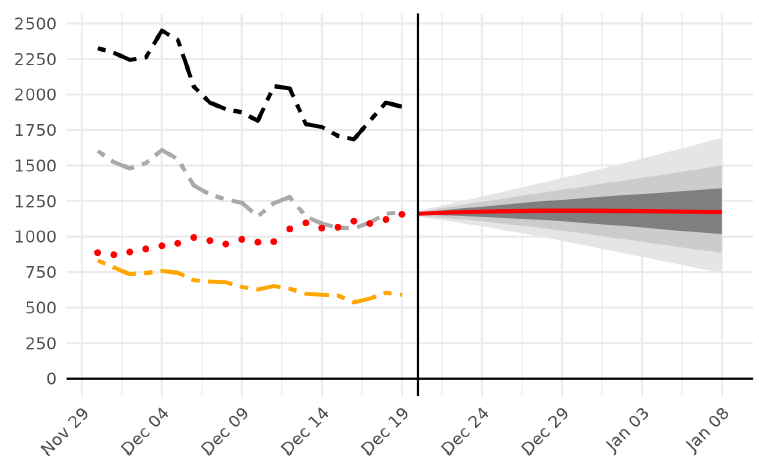 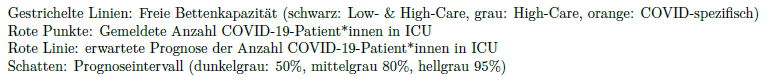 Länder (nach Kleeblättern) mit Kapazitäts-Prognosen:
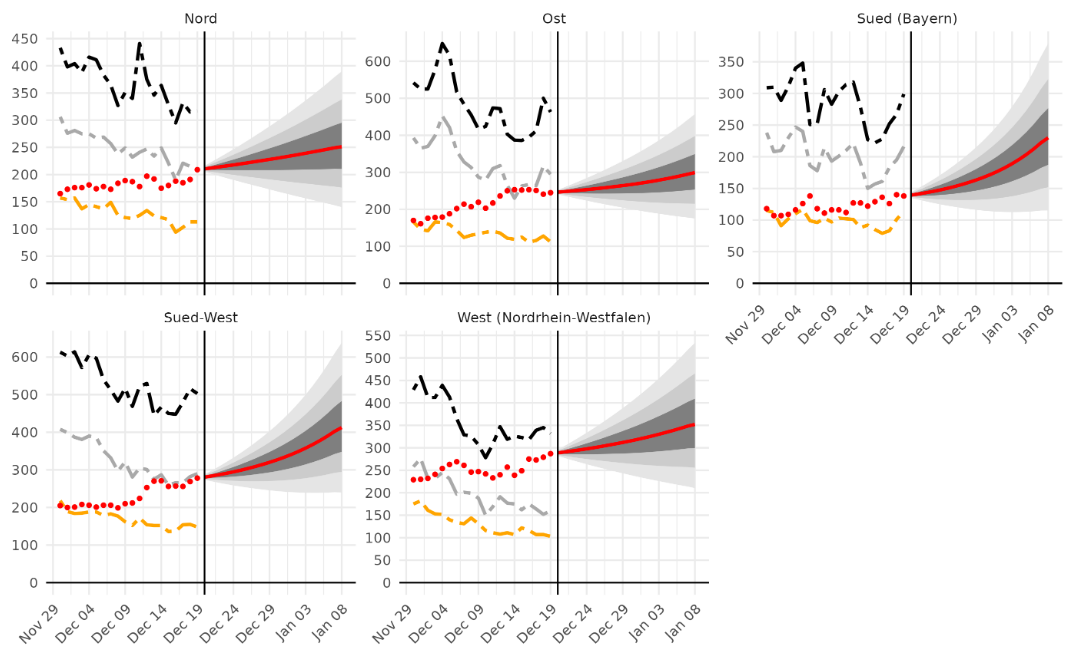 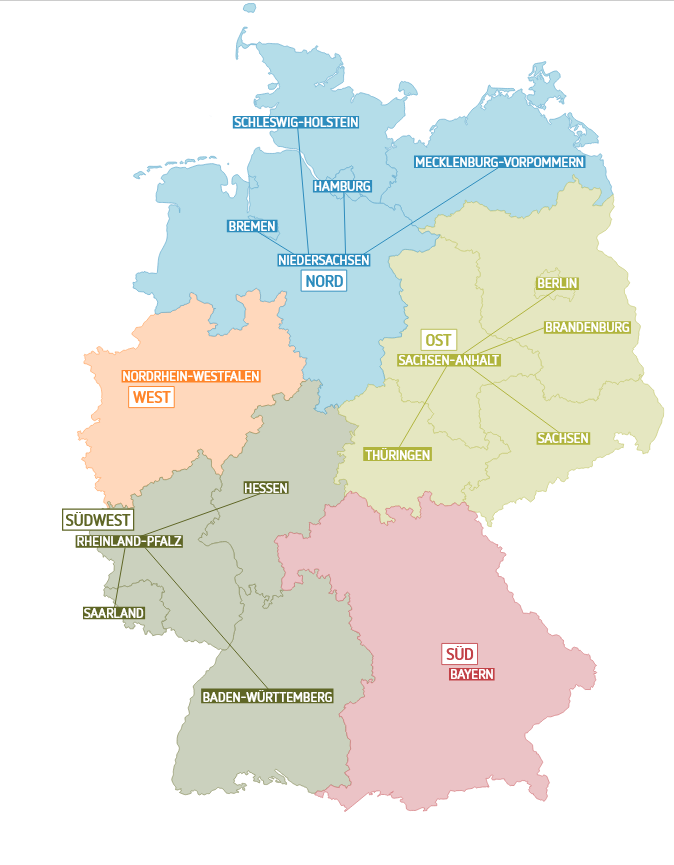 Kleeblatt Zuordnungen